AXE PARIS-MONTPARNASSE          PLAISIR-GRIGNON MANTES-LA-JOLIE
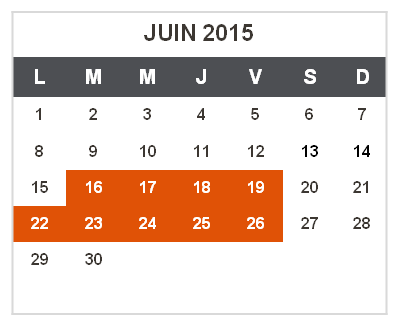 +45’
+35’
+35’
+35’
+37’
+86’
+75’
+75’
NUITS* DU MARDI 16 /MERCREDI 17  AU VENDREDI 19/SAMEDI 20 JUIN  ET  DU LUNDI  22 /MARDI 23  AU VENDREDI 26 /SAMEDI 27 2015. 
* À partir de 21h50.
Ces travaux s’inscrivent dans le cadre du renouvellement d’appareils de voies à St-Cyr.
PARIS-MONTPARNASSE        PLAISIR-GRIGNON       MANTES-LA-JOLIE
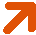 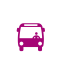 CIRCULATION ASSURÉE PAR BUS ENTRE VERSAILLES-CHANTIERS, PLAISIR-GRIGNON  ET MANTES-LA-JOLIE
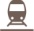 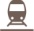 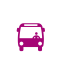 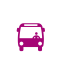 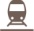 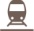 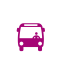 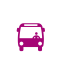 MANTES-LA-JOLIE       PLAISIR-GRIGNON        PARIS-MONTPARNASSE
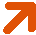 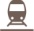 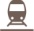 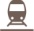 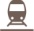 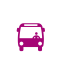 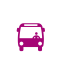 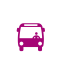 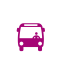 PRG 2015 N 70